ELEC-E8423 - Smart GridElectric vehicles and their charging systems
Elena Medina Maldonado 
Shamsul Arefeen Al Mahmud
27.04.2021
In this presentation
Introduction
Electric Vehicles
Charging System
Charging Components
Charging Methods
Smart Charging
Key factors for EV’s development
Conclusions
Source materials used
27.04.2021
Page 2
Introduction
Electric vehicles in Finland
In Finland by end of 2019, 4661 fully electric vehicles and 24704 plug-in hybrids (previous year)
Target by 2030 is to have 250 000 EV's
Charging in Finland
993 (722) public charging stations
Goal is to have 1 public charging spot per 10 EV,s
Recommendation to have 1:100 ratio on quick charging point per fully electric vehicles currently ratio at 1:17
Recommendation to have 1:10 ratio on basic charging points per EV, currently at 9,4
Smart Charging
Controlled charging
V2X (Vehicle2Grid/Home/X)
27.04.2021
Sources: [1], [2]
Page 3
Electric vehicles
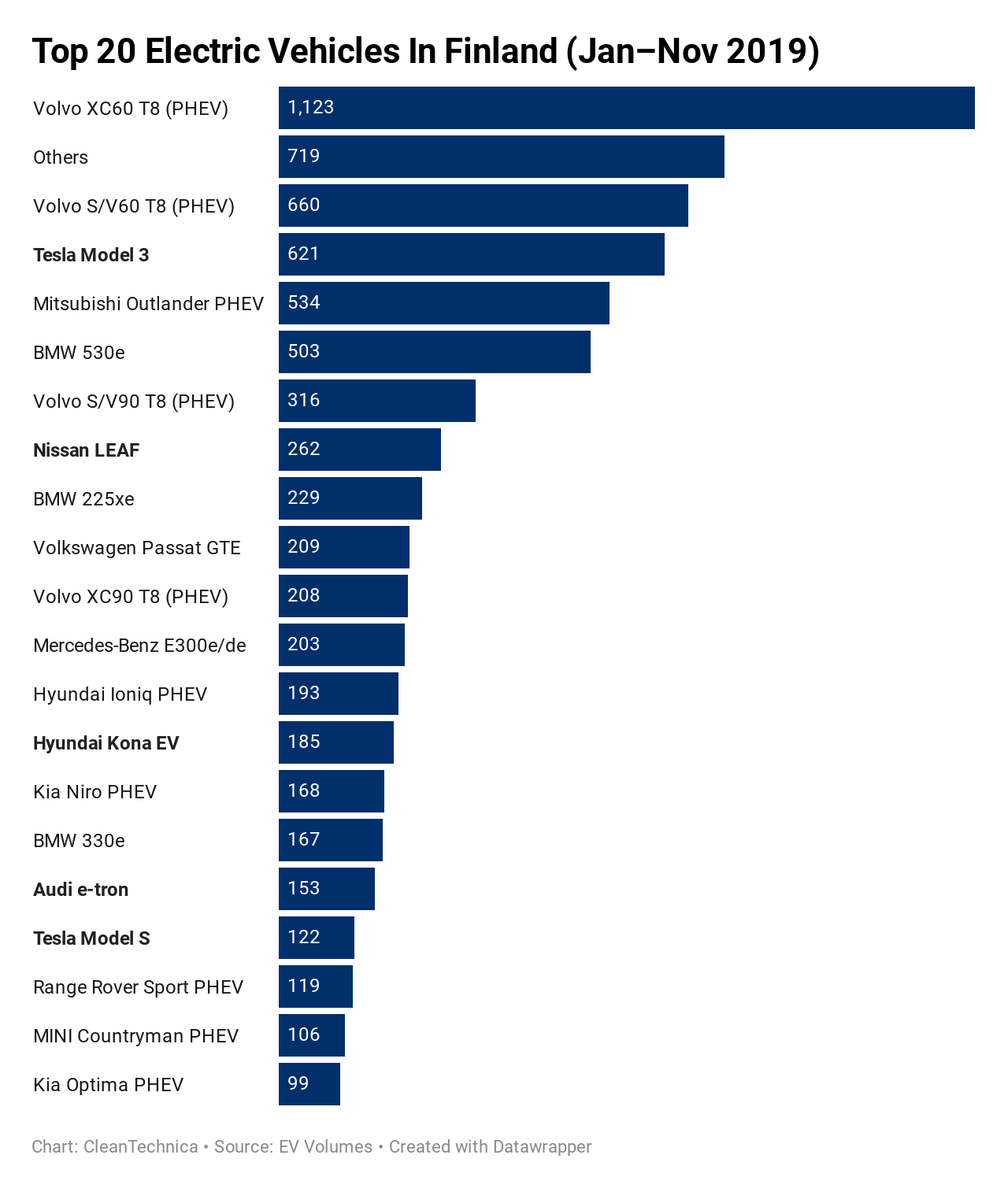 Electric vehicles 
Nissan Leaf
40kWh battery up to 270 km range
Tesla model S
100kWh battery up to 610 km range
Kia e-Niro
64 kWh battery, up to 370 km range
Lithium-ion batteries

Commercial EVs
At least 30% of its bus's electric by 2025
Batteries in a range of 60 kWh to 280 kWh for city use
Finland plans to make public taxi’s wireless fast charging enable
27.04.2021
Sources: [3-5]
Page 4
Charging System
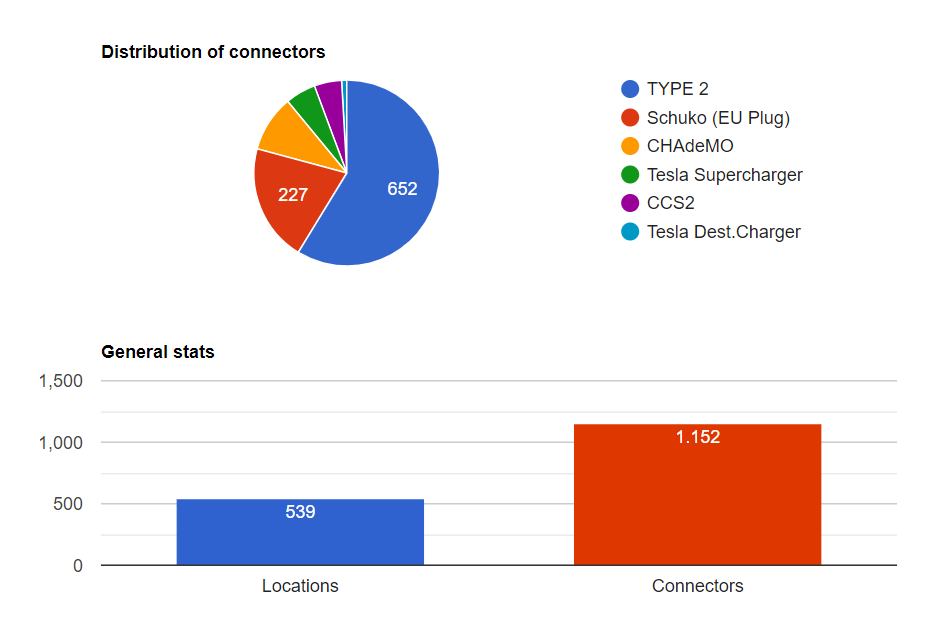 Plug-in charging
Europe has its own standardized plugs for EV’s
Slow and basic charging (AC) -> Type 2
Quick charging (DC) -> CSS Combo
Other types are used for example Japan and US


Public charging stations shall have smart charging abilities  mode 3 or 4
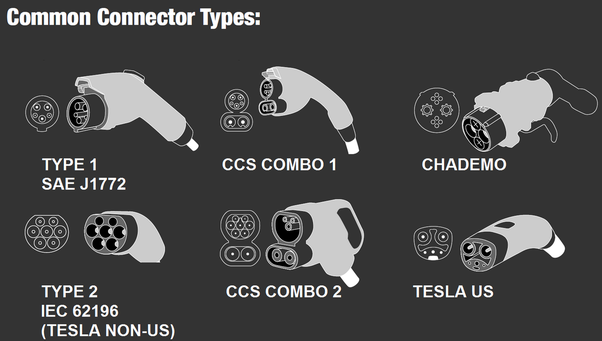 Sources: [6]
27.04.2021
Page 5
Charging modes of EV’s
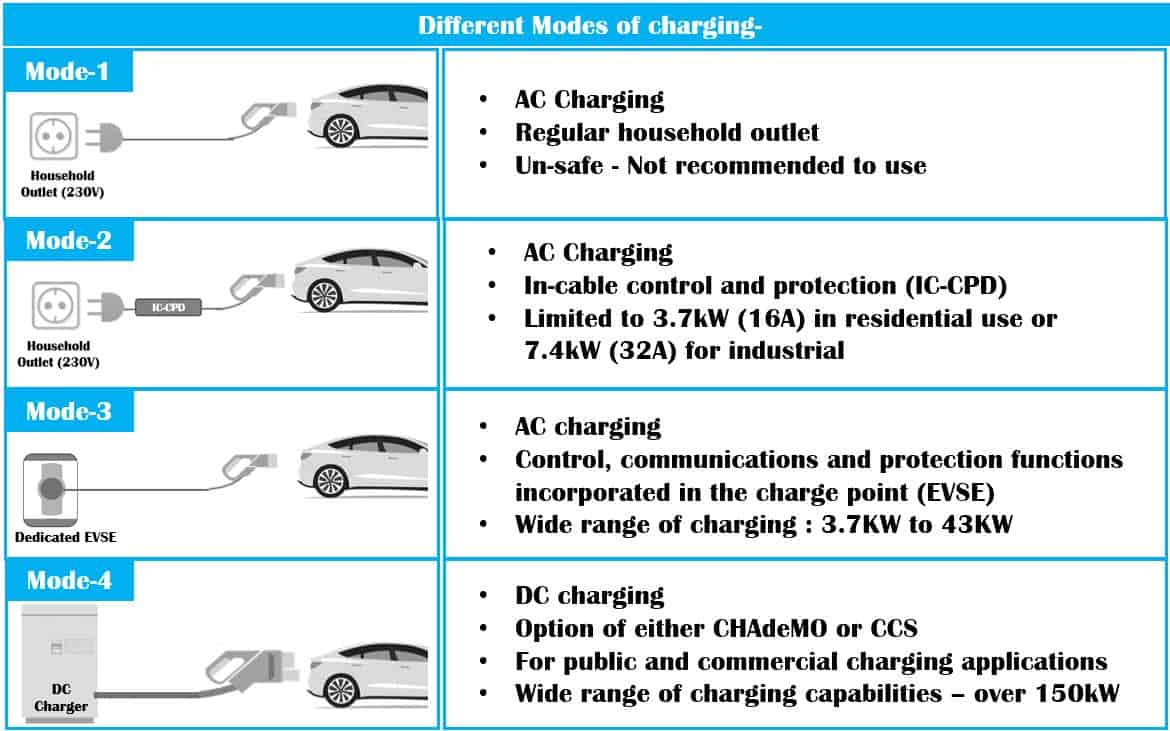 Sources: [7]
27.04.2021
Page 6
Wireless Charging Systems
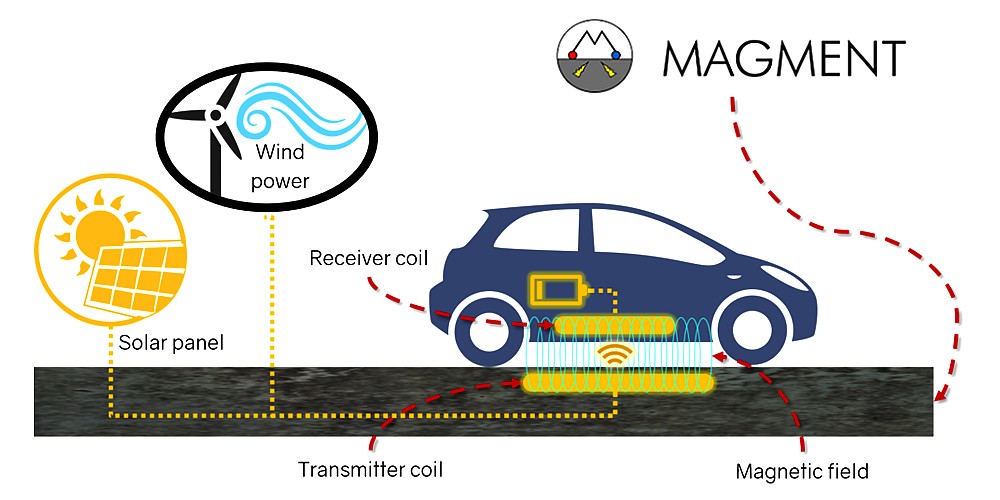 Wireless charging for EVs is under development
Induction charging pads for stationary charging 
Induction charging roadways for charging-on-to-move
Dynamic wireless charging solutions are developing quickly

Companies and Projects
Smart Otaniemi
Parking Energy
Fortum and city of Oslo developing
Wireless fast charging.
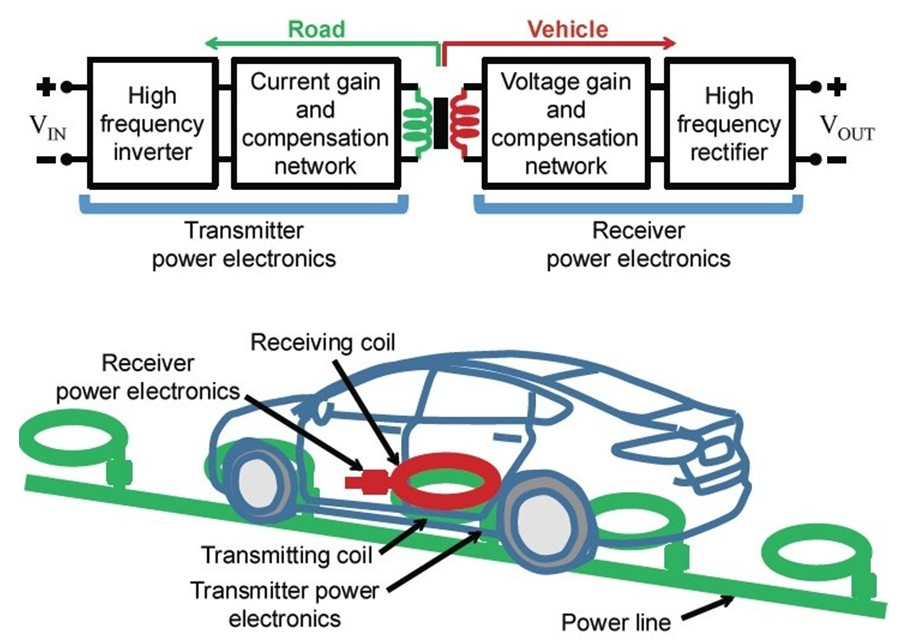 Sources: [1], [2]
27.04.2021
Page 7
Charging components
Battery management systems (BMS) controls the charging operation
State of charge (SoC) and needed charging current
Operation shall be stopped if communication is lost 
AC-DC conversion is done with on-board charger

Charging time depends from:
Charging power
Battery capacity and SoC
Temperature

Overall efficiency:
78~88 % for Grid-to-Vehicle (G2V)
64~72 % for Vehicle-to-Grid (V2G)
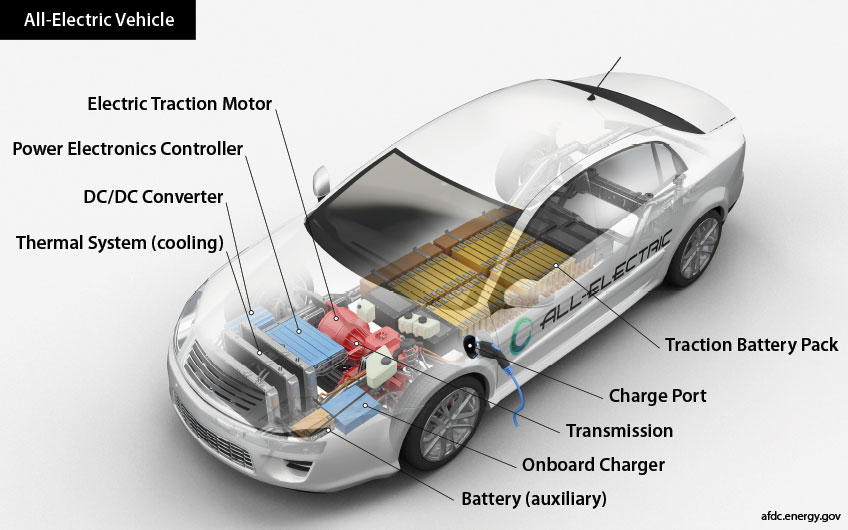 Sources: [1], [8]
27.04.2021
Page 8
EVs Charging Methods
Uncontrolled Charging
No restrains on the charging of EV
Problems for power distribution networks
Effects on grid 
Congestion in lines
Increase in average peak demand to 5-10% 
Voltage profile

Alternative : SMART CHARGING
Sources: [10], [11], [15]
27.04.2021
Page 9
EVs Charging Methods
Smart Charging
Adapting the charging cycle of EVs: 
					power system vehicle users 
Integration of EVs
Main advantages:
-	Cuts peak load
-	Reduces curtailment
Allows higher integration 
		of renewables
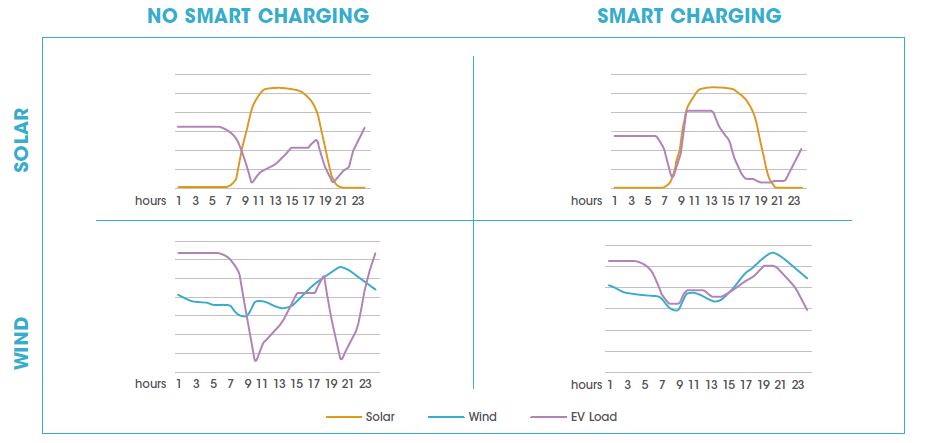 Sources: [9]
27.04.2021
Page 10
Smart Charging
Smart Charging approach
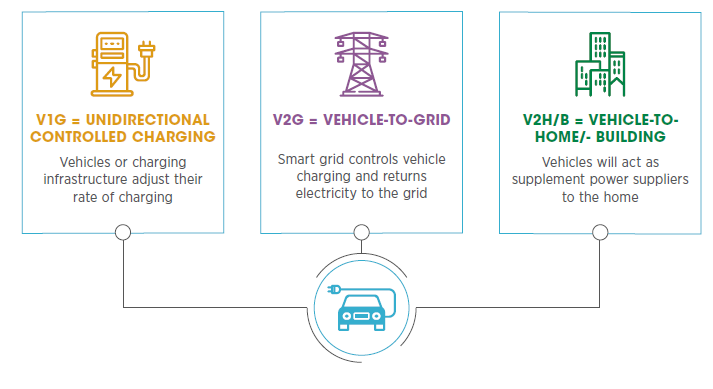 Sources: [9]
27.04.2021
Page 11
Smart Charging
Smart Charging services
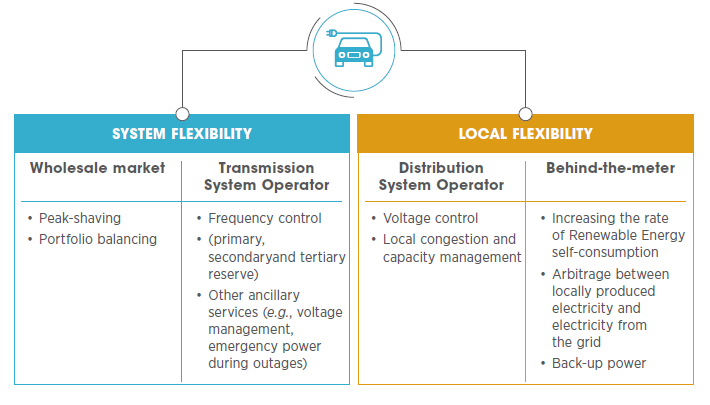 Sources: [9]
27.04.2021
Page 12
Key factor for EVs development
Charging infrastructure: 
		Major investment for residential and public. 
Regulation for vehicle-grid integration: 
		Define roles (electricity market + e-mobility market)
		Incentives 
ITC control and communication protocols: 
		Bidirectional communication for Smart Charging
		Protocols OSCP, OCPP, VSL
Sources: [9], [16]
27.04.2021
Page 13
Conclusions
Plug-in-charging: slow and basic charging, Type 2 is the most common charging option in Europe. Wireless charging: several companies and government is planning to create wireless charging stations for taxis and personal vehicles. 

Smart Charging: different services to grid, better integration of renewables 

Integration of EVs in Smart Grids: regulation and development of communication technologies (protocols)
27.04.2021
Page 14
Source materials used
[1] Teknologiateollisuus. Visited 12.4.2020. Sähköinen liikenne -tilannekatsaus 2019 Q4. [Link]
[2] IRENA (2019), Innovation outlook: Smart charging for electric vehicles, International Renewable Energy Agency, Abu 	Dhabi. ISBN 978-92-9260-124-9. [Link]
[3] Nissan. Visited 12.4.2020. https://www.nissan.fi/ajoneuvot/henkiloautot/leaf.html
[4] Tesla. Visited 12.4.2020. https://www.tesla.com/fi_fi/models
[5] Top 20 Electric Vehicle in Finland (https://cleantechnica.com/2019/12/06/ev-market-share-in-finland-reached-10-last-month/)
[6] All The Electric-Car Charging Connectors In One Great Big Poster (https://www.greencarreports.com/news/1096058_all-the-electric-car-charging-connectors-in-one-great-big-poster)
[7] CHARGING BASICS 102: Electric Vehicle Charging Levels, Modes and Types Explained (https://www.emobilitysimplified.com/2019/10/ev-charging-levels-modes-types-explained.html)
[8] Smart Charging: parked EV batteries can save billions in grid balancing (https://energypost.eu/smart-charging-parked-ev-batteries-can-save-billions-in-grid-balancing/)
27.04.2021
Page 15
Source materials used
[9] IRENA. Electric Vehicle Smart Charging (2019). Available at:
https://www.irena.org/publications/2019/Sep/Electric-vehicle-smart-charging
[10] IRENA. Innovation Outlook. Smart charging for electric vehicles (2019).
[11] Lacey, G.; Putrus, G.; Bentley, E. Smart EV Charging Schedules: Supporting the Grid and Protecting Battery Life (2017).
[12] University of Strathclyde. Controlled and uncontrolled charging (2018).
[13] Anastasiadis, Anestis G. Kondylis, Georgios P. Polyzakis, Apostolos. Vokas, Georgios. Effects of Increased Electric Vehicles into a Distribution Network (2019).
[14] Mousavi, S.M.; Flynn, D. Controlled Charging of Electric Vehicles to Minimize Energy Losses in Distribution Systems (2016). 
[15] IEA. Global EV Outlook 2020 (2020).
[16] Greenflux. Open Protocols, Avaliable at: https://www.greenflux.com/spotlights/open-protocols/
27.04.2021
Page 16